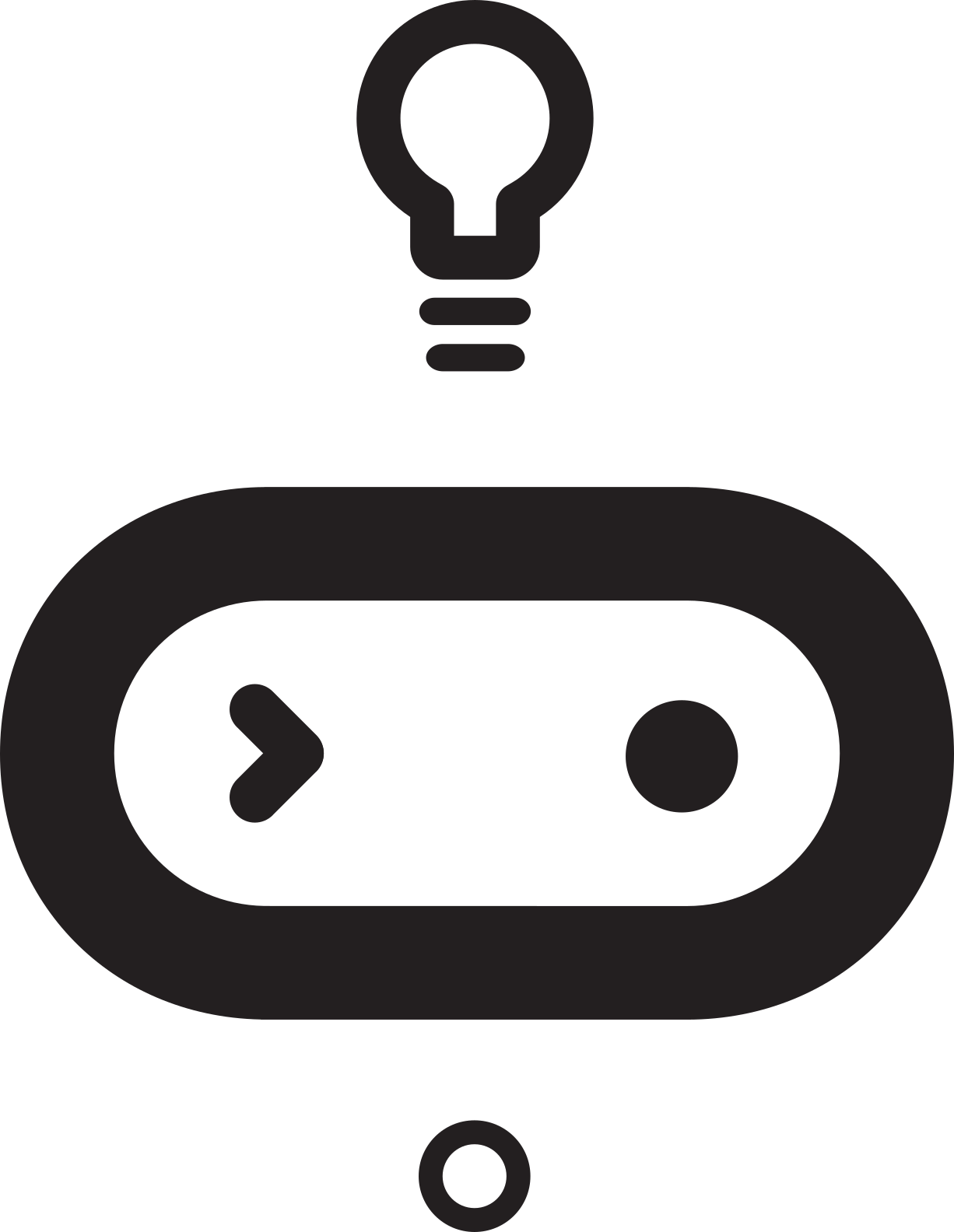 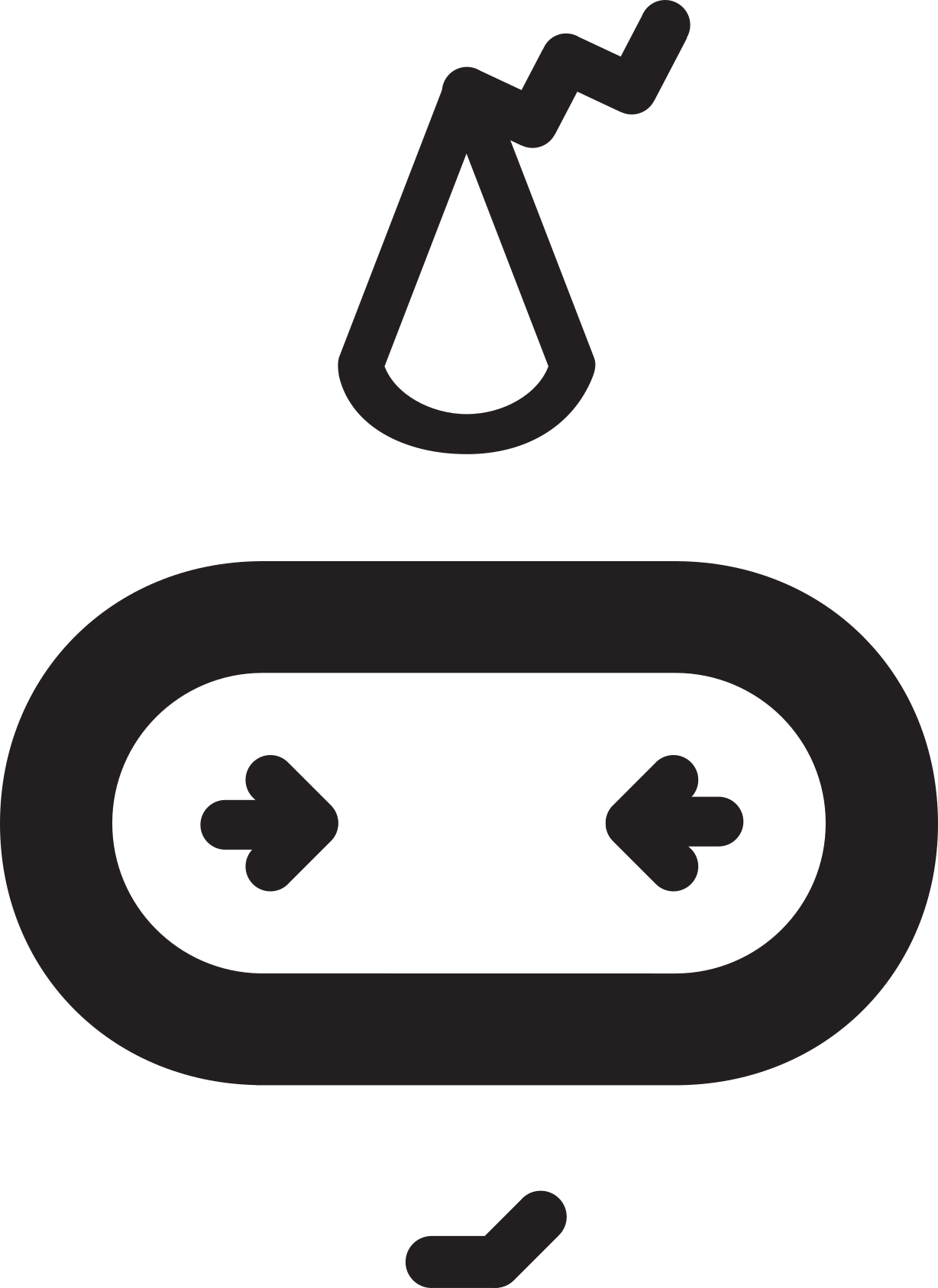 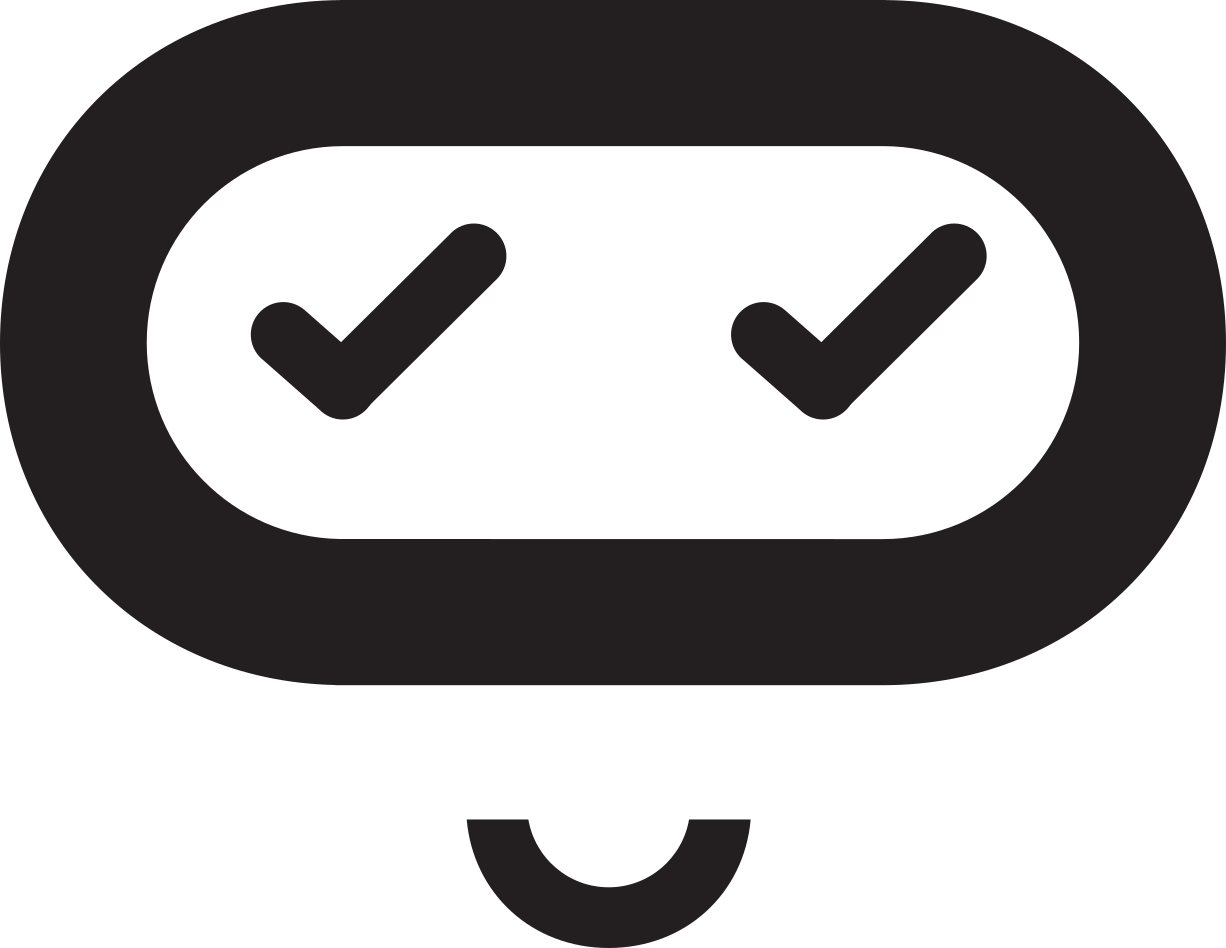 电导体

第三课  输入
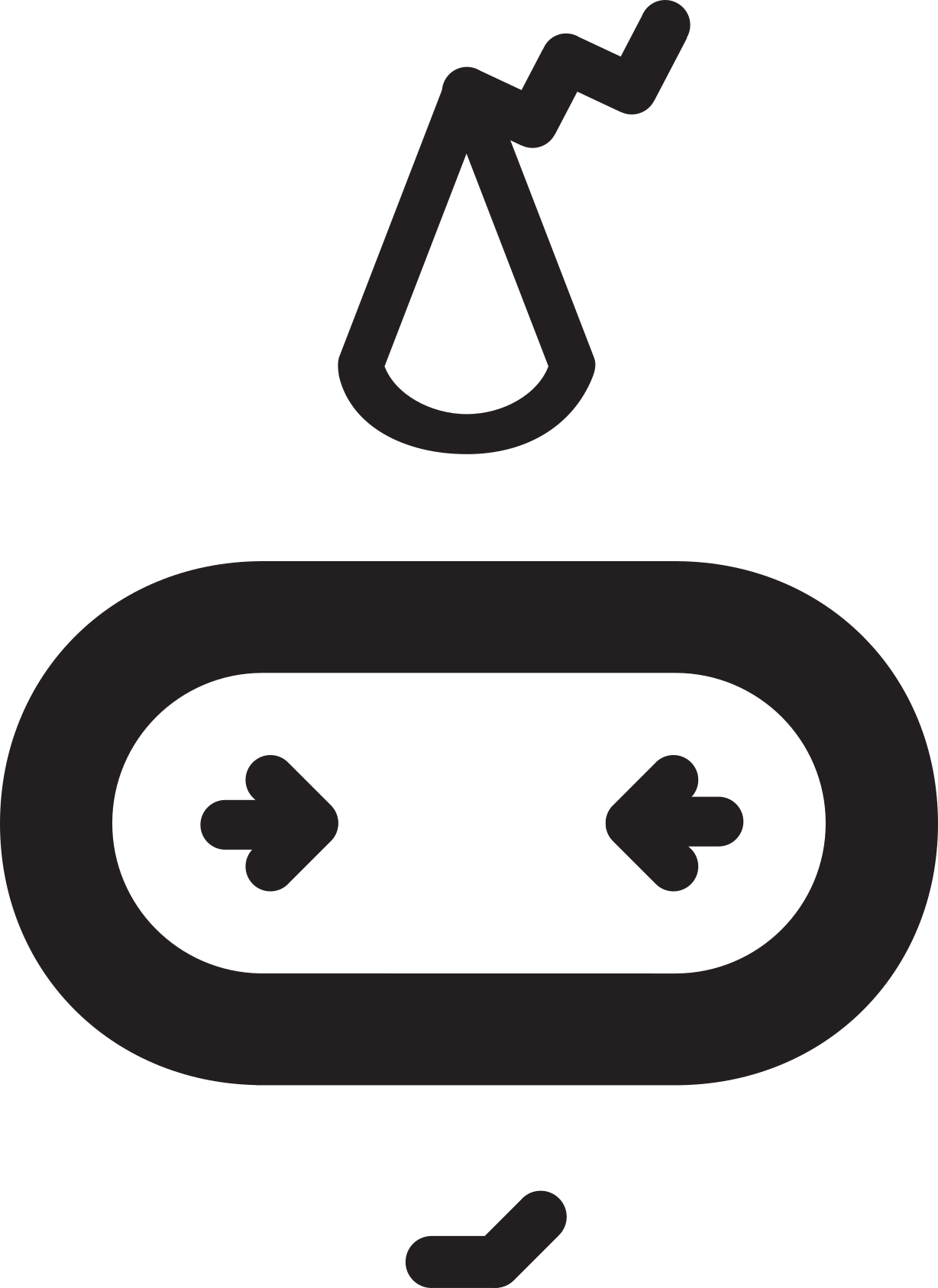 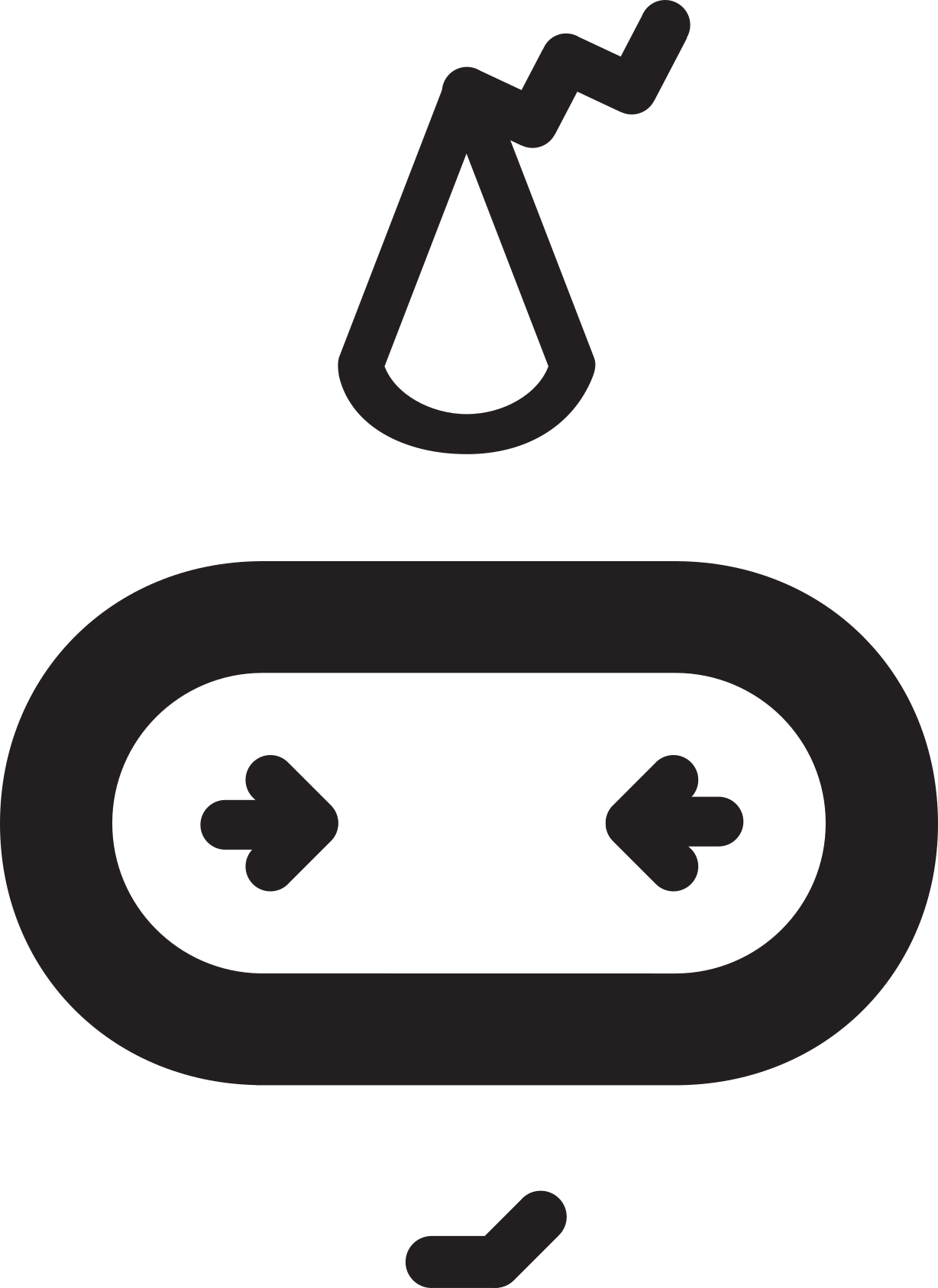 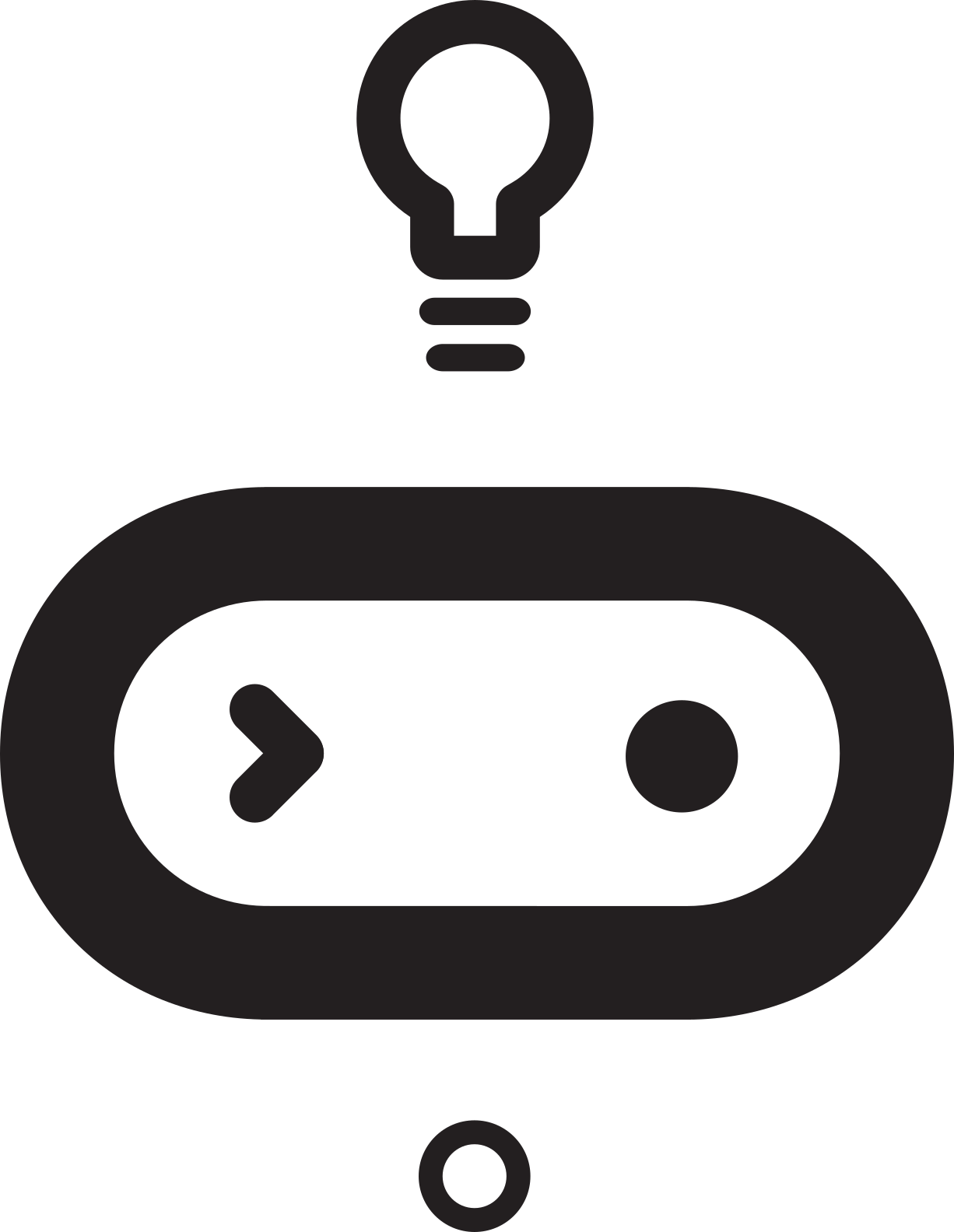 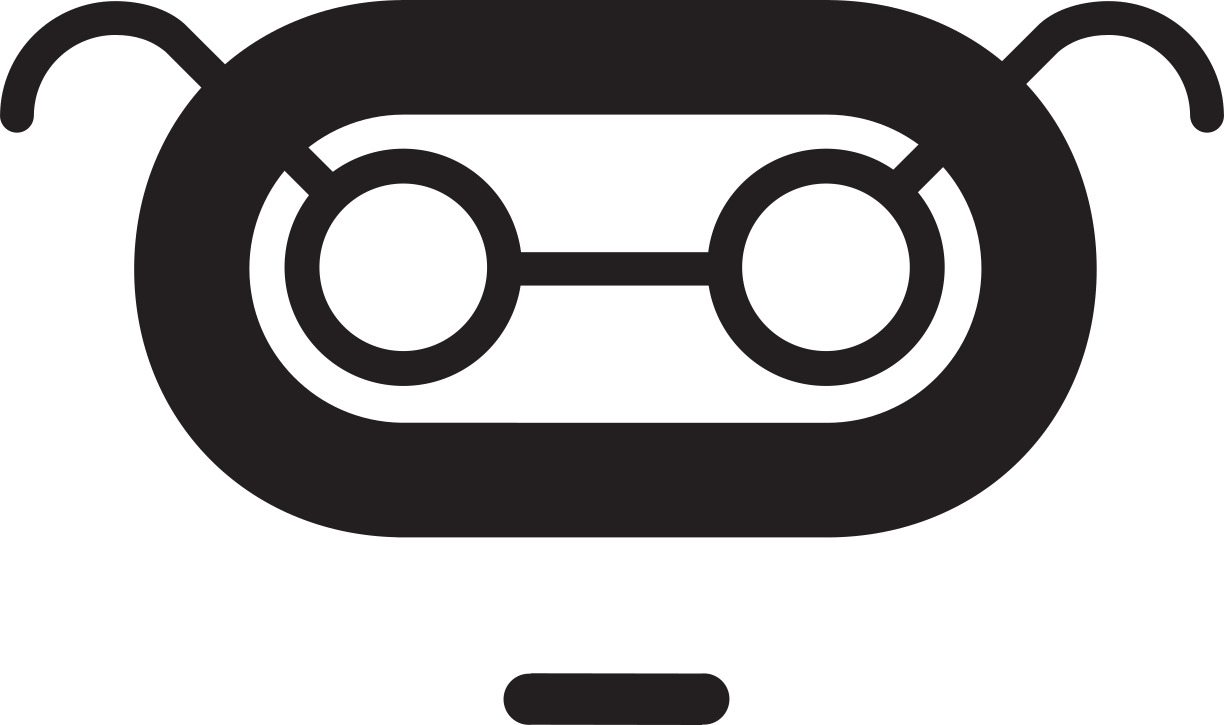 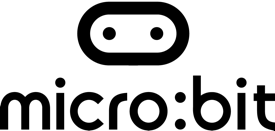 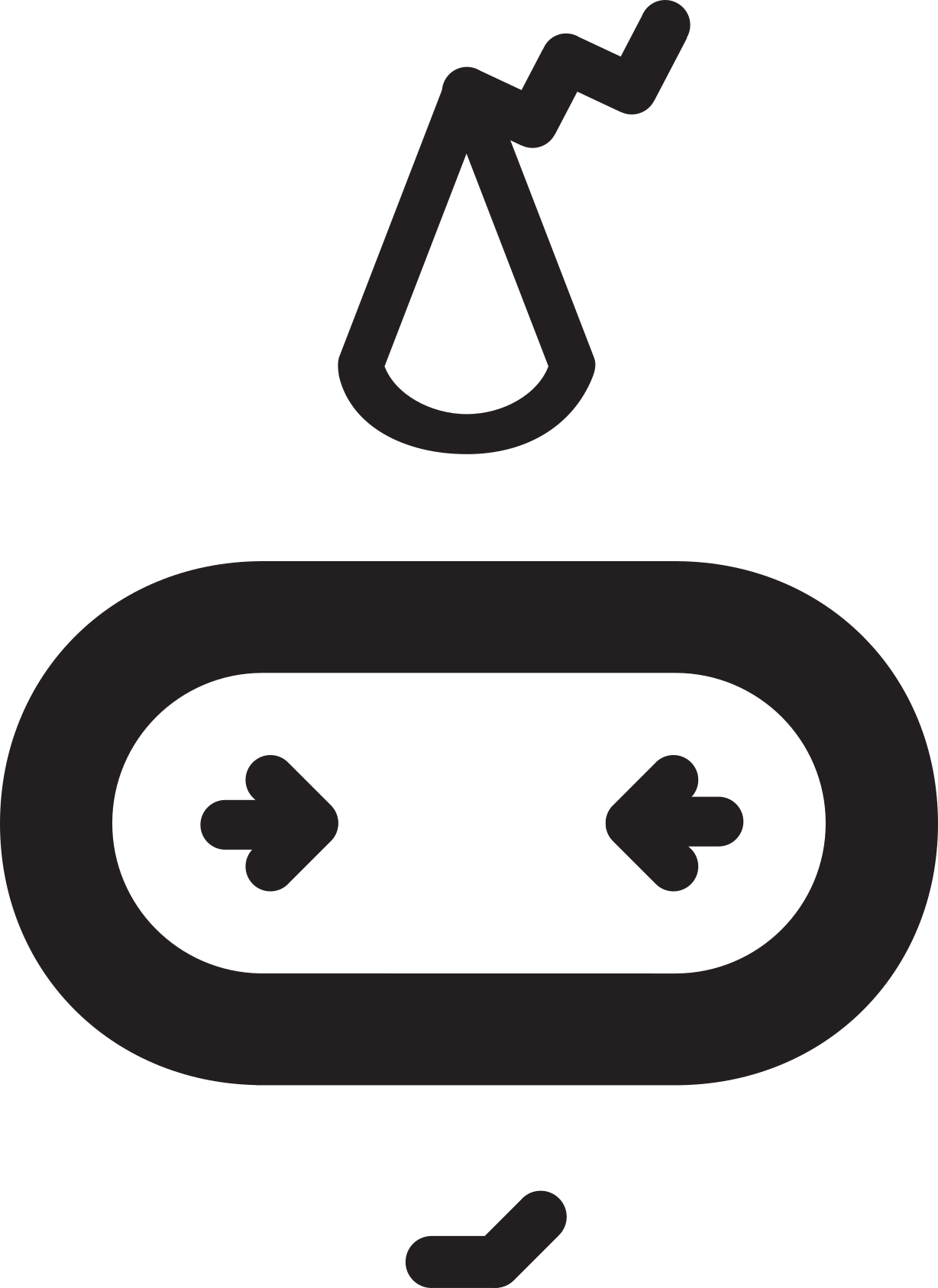 学习目标

复习输出

理解和识别输入

使用调试的方法发现micro:bit上的输入

使用决策框表示有输入的选择
输出

什么是输出？我们在本单元中是如何使用它们的？

对 micro:bit 进行编程时，你使用了什么输出？
[Speaker Notes: 学生应该识别出 micro:bit 上的 LED 是一种输出]
变脸
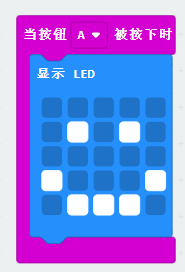 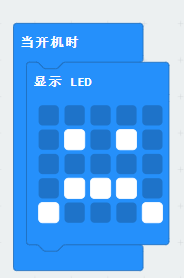 https://makecode.microbit.org/#pub:_03F12hWbDUEC
[Speaker Notes: 讨论 micro:bit 将显示哪些输出（悲伤的脸）以及如何显示快乐的脸（通过按下按钮 a）。在makecode 编辑器中点击图像访问相同的程序，并使用模拟器测试学生的想法。]
输入

输入是将信息上传到系统的一种方式

我们使用输入来控制电子设备并与之交互。

键盘、触屏设备、麦克风、按钮都是输入。

你能想到其他输入的例子吗？
选择

“选择”是什么意思？

需要满足什么条件才能呈现出开心的表情？

不满足条件时输出什么？
在决策框中表示程序
是
否
[Speaker Notes: Disc]
LED 规划器
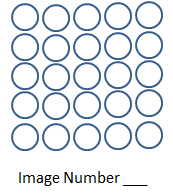 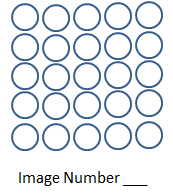 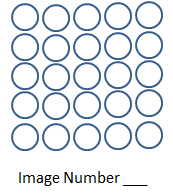 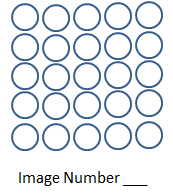 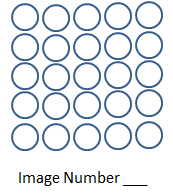 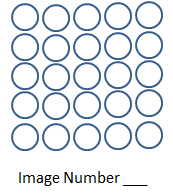 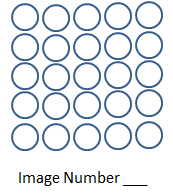 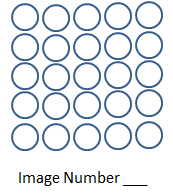 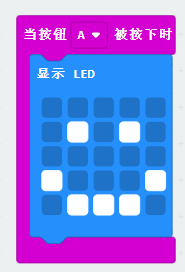 修改输入

按钮 A 是 micro:bit 上的几个输入之一

修改程序以找到可用于控制 micro:bit 的其他输入方法

对于你使用的每种输入，创建一个决策框来呈现你的发现。
回顾输入

你通过修改程序发现了哪些输入？
所有这些输入在模拟器中都有效吗?
修改程序以展示输入是如何工作的。
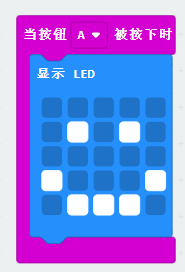 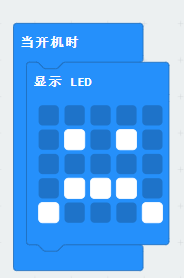 回顾学习目标

回顾输出

理解和识别输入

使用调试的方法发现 micro:bit上的输入

使用决策框表示有输入的选择
是
否
LED 规划器
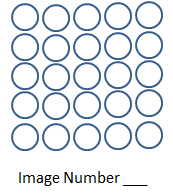 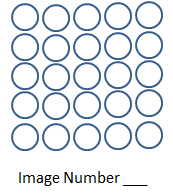 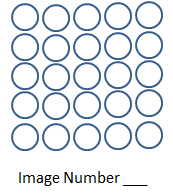 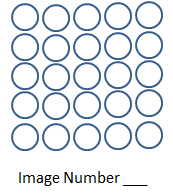 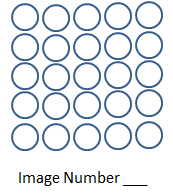 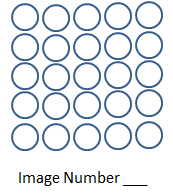 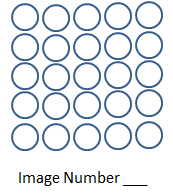 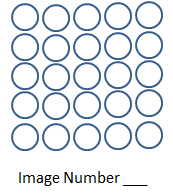 Licensing information:

Published by the Micro:bit Educational Foundation microbit.org under the following Creative Commons licence:翻译： 陕西师范大学教育学部
Attribution-ShareAlike 4.0 International (CC BY-SA 4.0)https://creativecommons.org/licenses/by-sa/4.0/